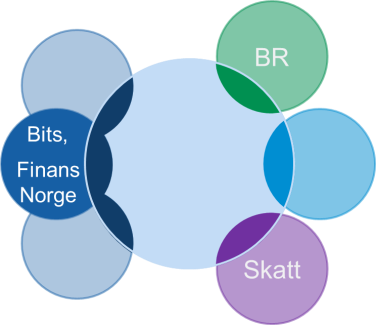 Samtykkebasert lånesøknad (SBL)
Skjermer for brukertest

Versjon 1.0
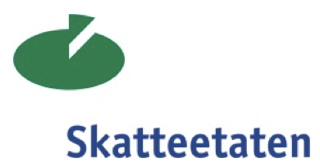 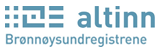 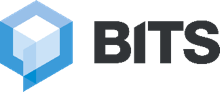 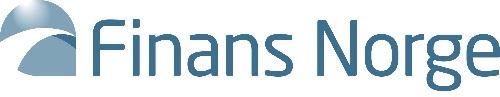 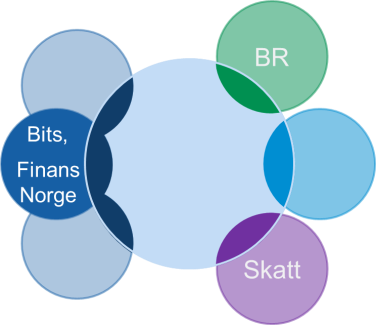 Hvem bør lese dette dokumentet i banken?

Ansvarlig som gjennomfører brukertesten i banken
U/X designere som lager kundereiser
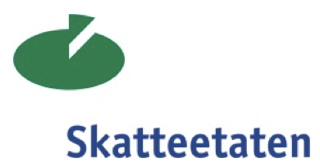 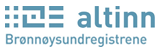 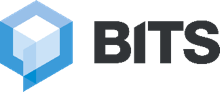 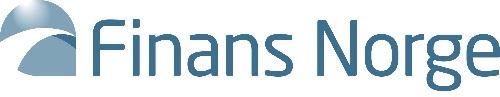 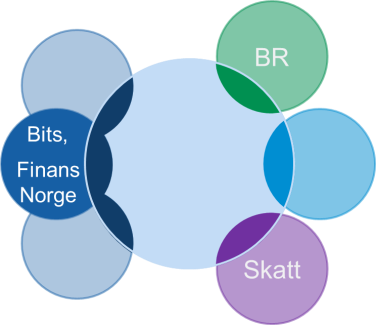 Skjermene gjelder for Samtykkeprosess
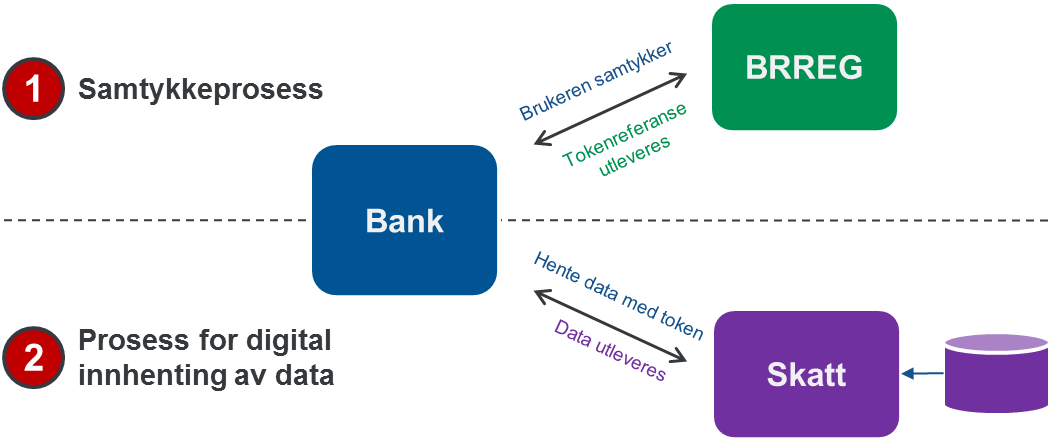 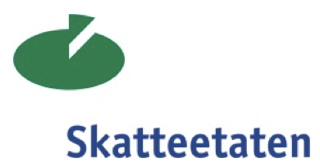 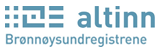 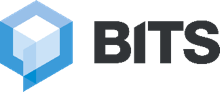 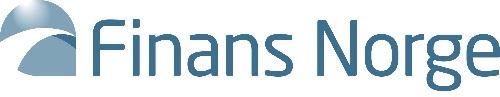 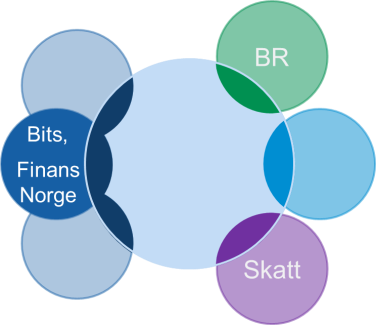 Samtykkeprosess
1
Lånesøker
Bank
BRREG
Skatteetaten
Søker lån i banken
1.1
1.2
Banken sjekker hvilket år skattegrunnlag er tilgjengelig for
I denne presentasjonen får bankene skjermer for trinn 1.3 og 1.5.
Sender brukeren til samtykke
1.3
Tilpasset URL
Lånesøker ser på sine data
Til innsynstjeneste
1.4
Samtykketekst:
Definert år skattegrunnlag
Definert periode med mm/åå for inntektsdata på bakgrunn av samtykkedato
Lånesøker samtykker
1.5
1.6
Henter data
Fortsetter dialogen
Samtykkestatus
2
Til
Digital innhenting av data
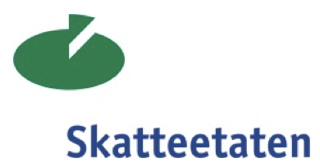 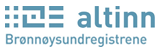 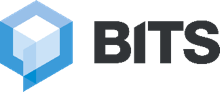 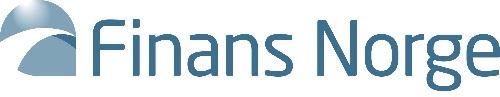 4
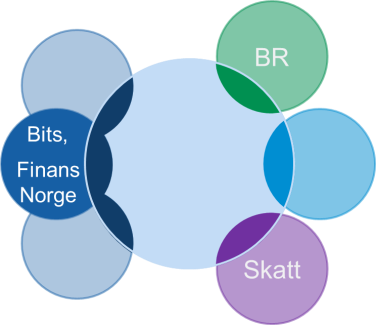 1.3
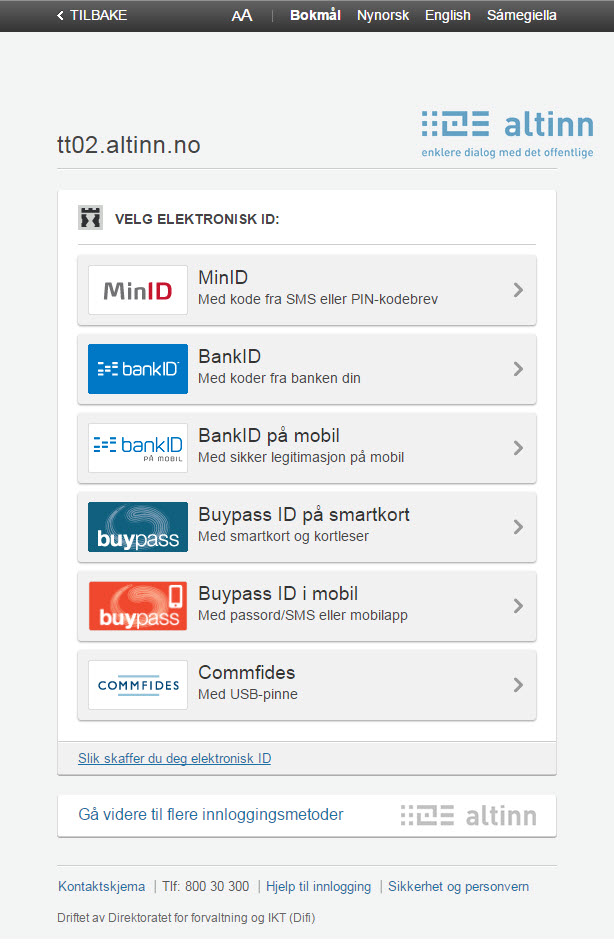 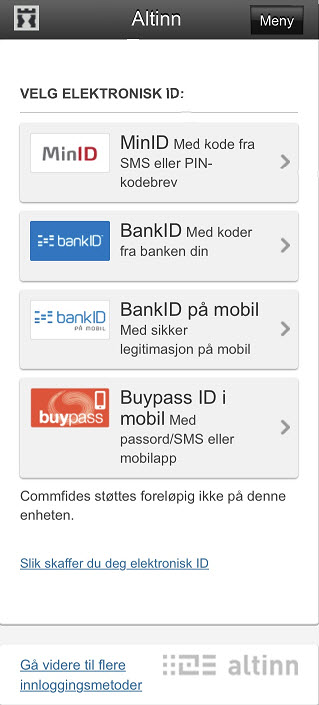 Desktop
Mobil
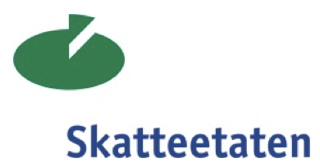 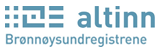 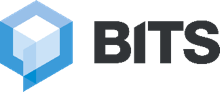 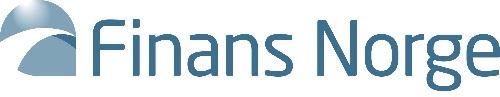 5
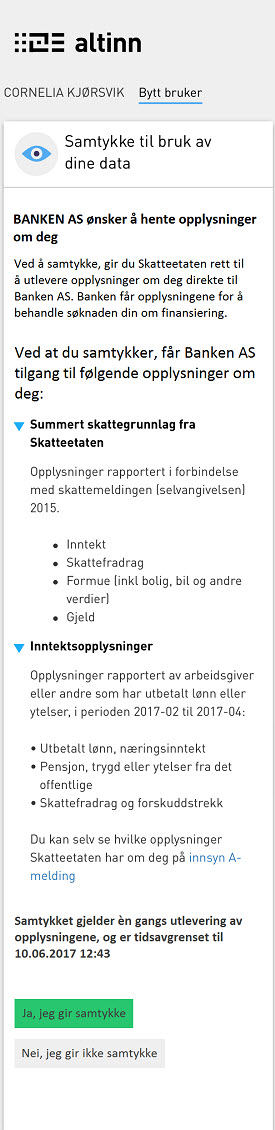 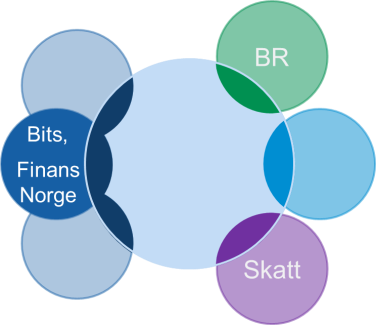 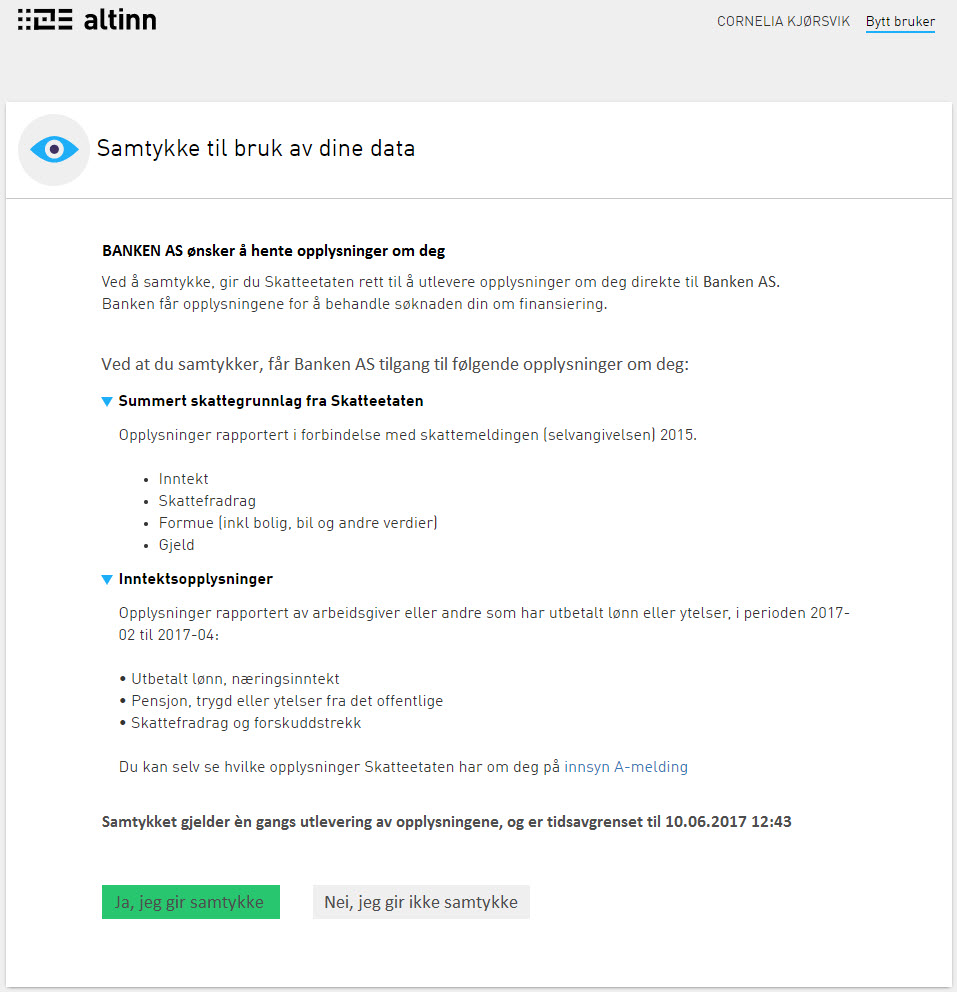 1.5
Desktop
Mobil
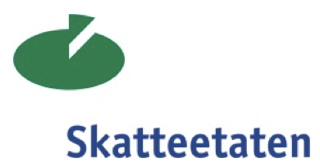 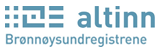 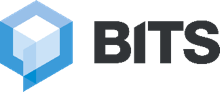 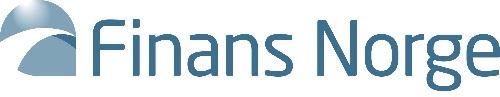 6